بسم الله الرحمن الرحيم
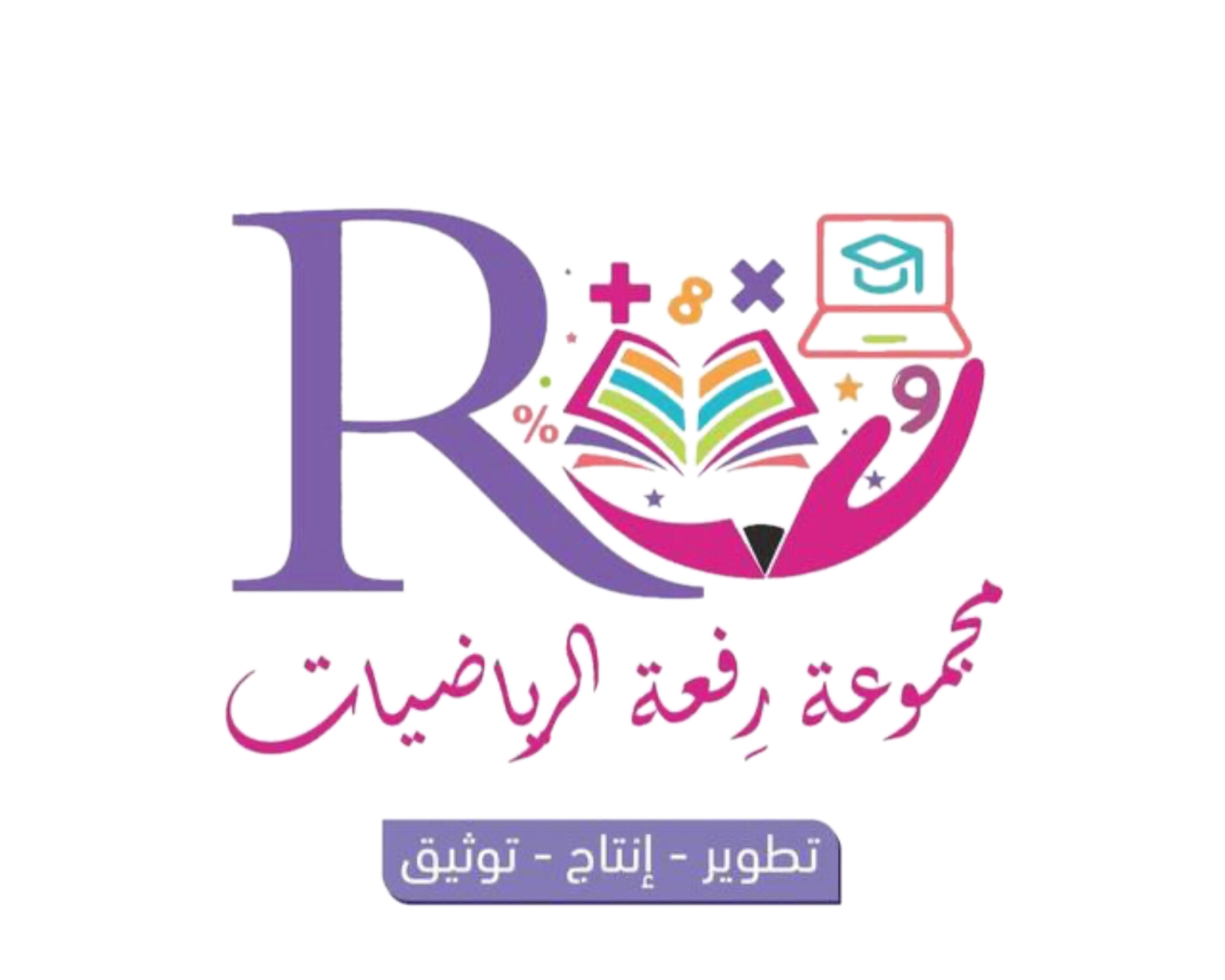 الصف/ الرابع
اليوم /
التاريخ /
المادة / رياضيات
معلمة المادة / مباركة الزبيدي
نعود بحذر
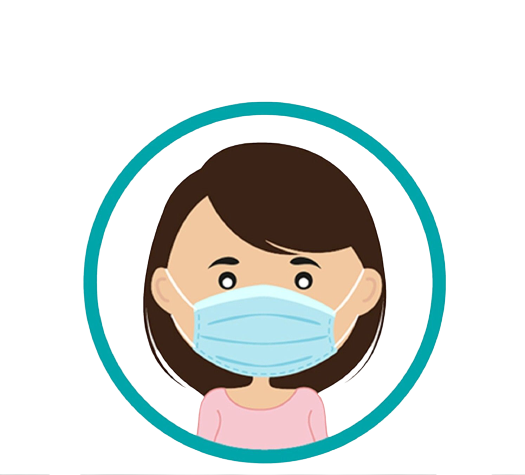 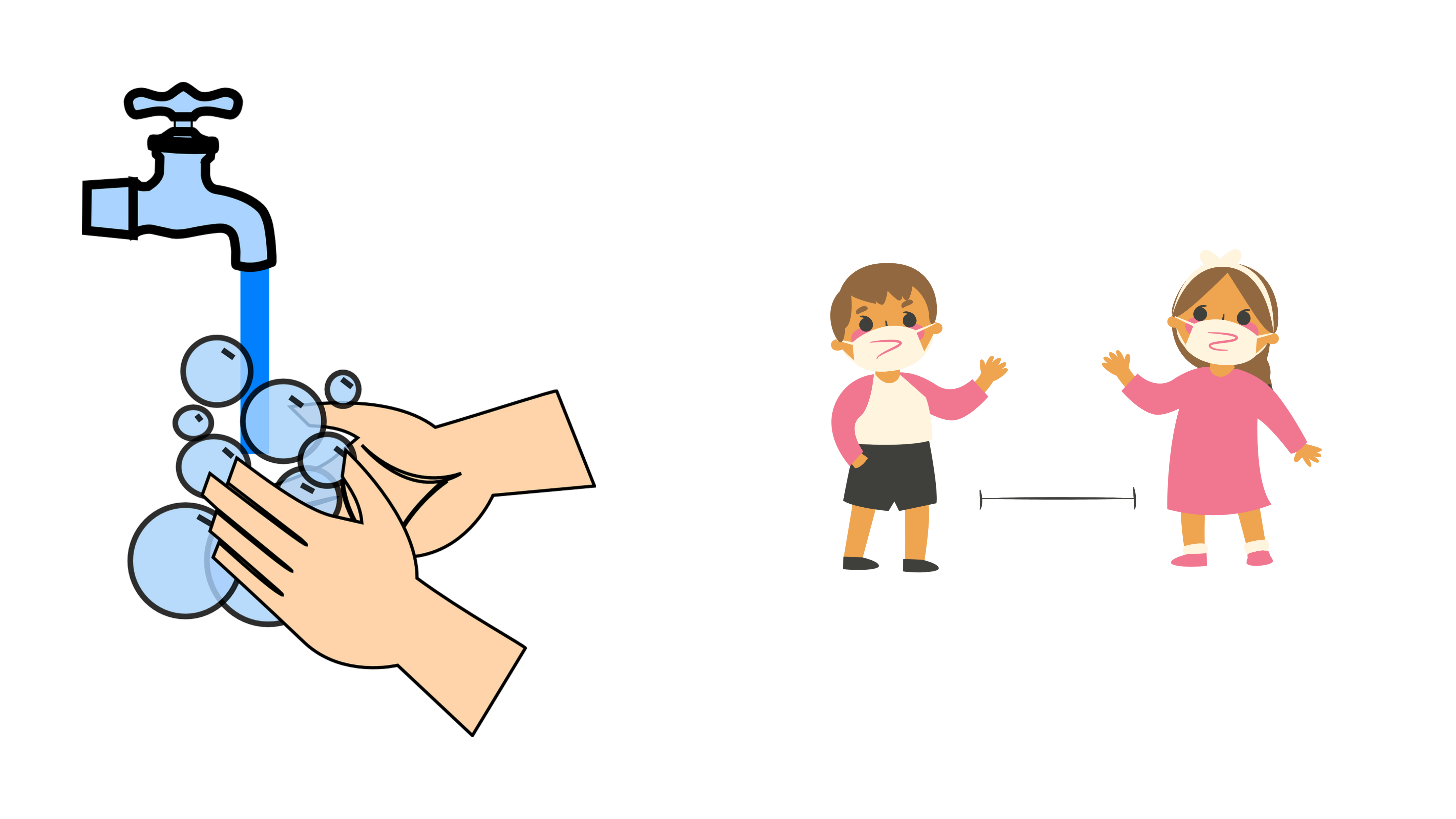 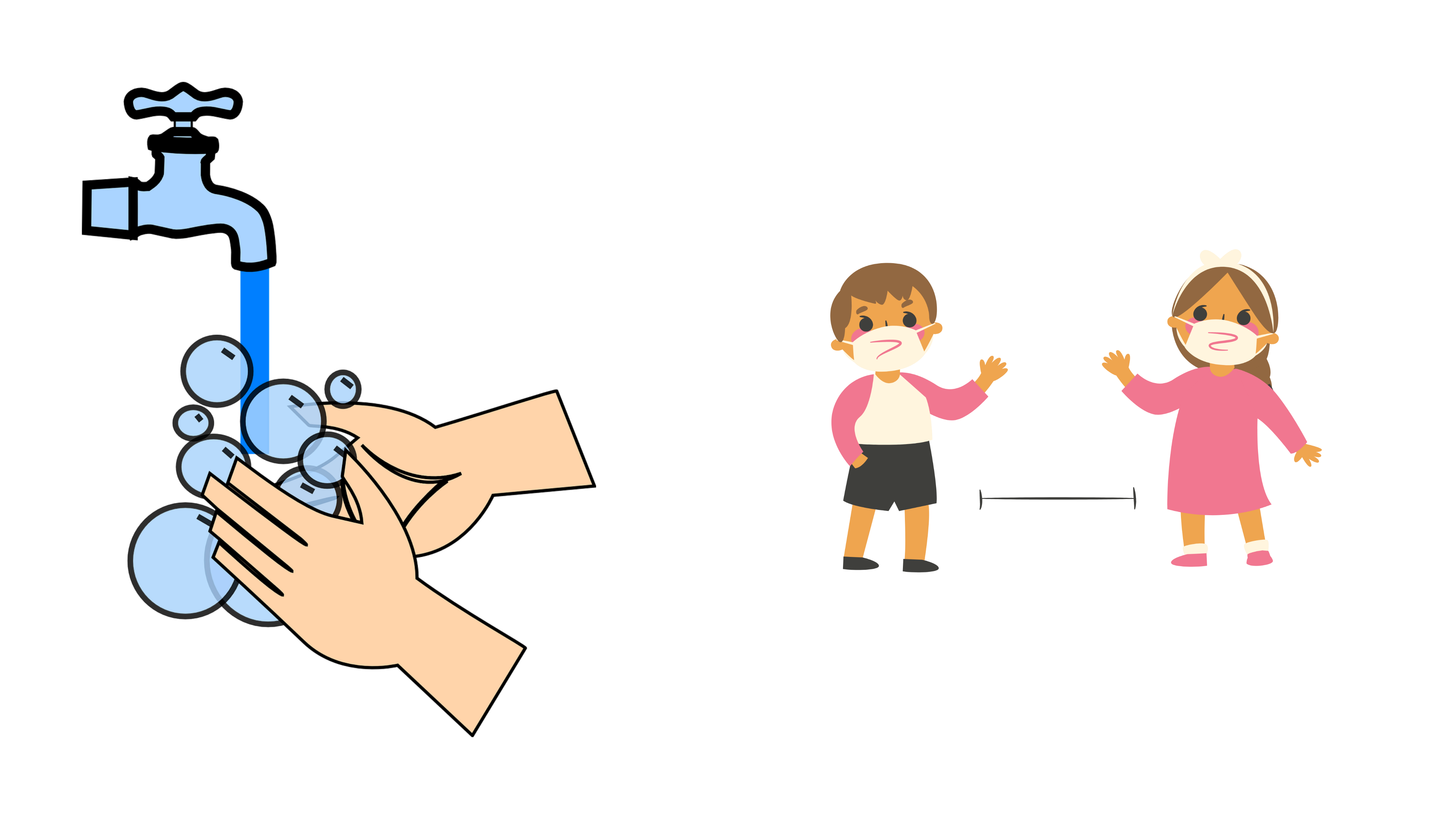 ارتداء الكمامة
غسل اليدين
الحفاظ على التباعد
مراجعة ما سبق :
زار واحة العلوم 1164 طالباً على مدار 4 أيام . إذا كانت أعداد الطلاب الذين زاروا الواحة كل يوم متساوياً ، فما عدد الزوار في اليوم الواحد تقريباً ؟
1164 ÷ 4 =
أقربه إلى أقرب مئة
00
3
0 0
1
2
÷
=
4
ما هو العدد الذي اضربه في 4 يكون الناتج 12 ؟
التحقق
3
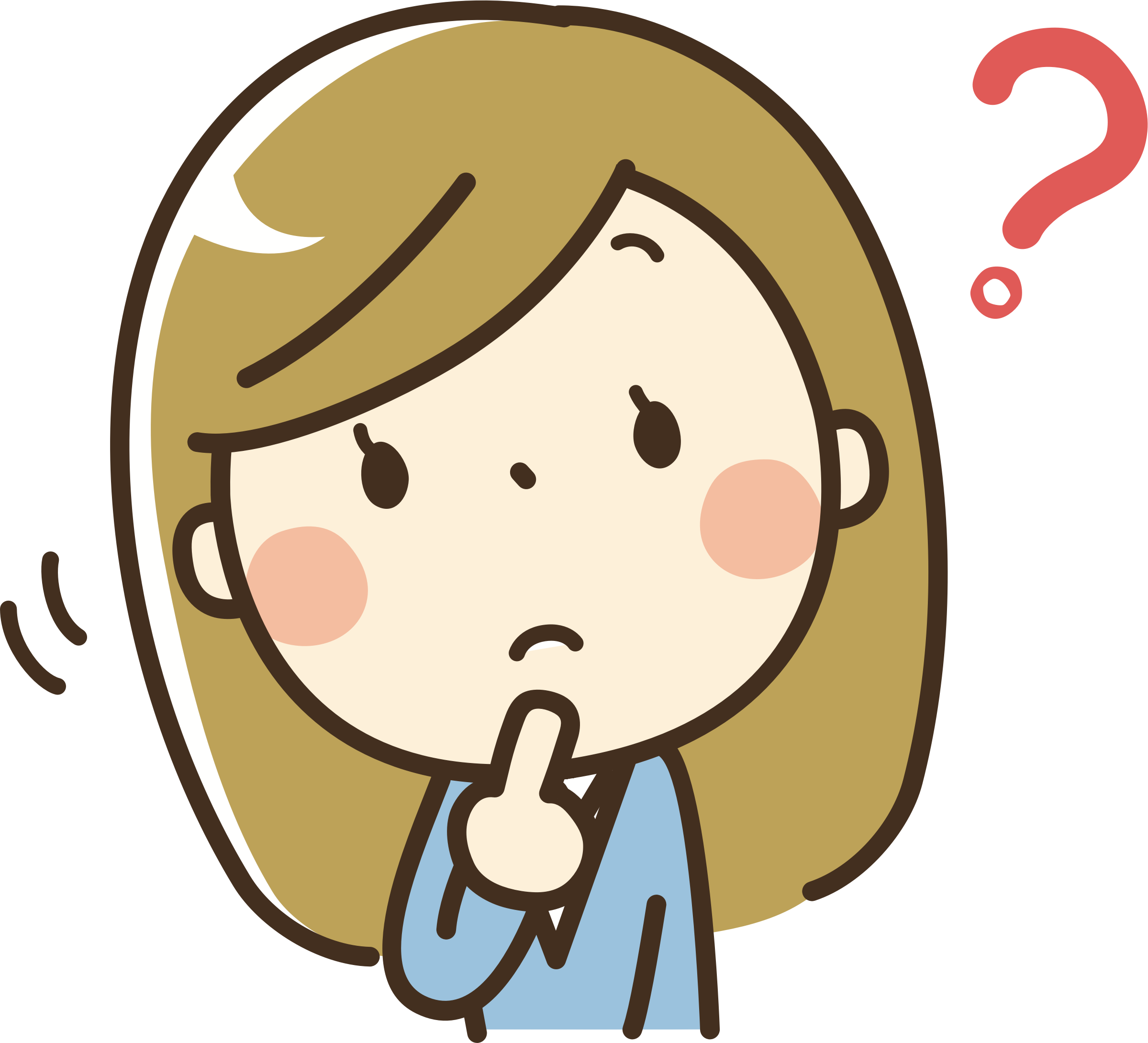 4 × ........ = 12
4
=
300
×
12
00
درس اليوم :
القسمة ( الناتج من رقمين )
فكرة الدرس :
أحل مسائل قسمة يكن الناتج فيها من رقمين .
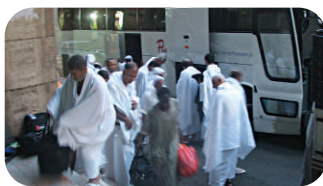 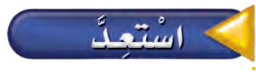 يسير فندق في مكة المكرمة حافلة إلى المسجد الحرام كل 7 دقائق . كم حافلة تنطلق في 95 دقيقة ؟
95  ÷ 7  =
كم حافلة تنطلق في 95 دقيقة ؟
3
1
أقسم 9 ÷ 7 =
5
5   9
7
-
7
2
1 × 7 = 7
-
1  2
2 × 7 = 14
0
4
3 × 7 = 21
التحقق من معقولية الإجابة /
4 × 7 = 28
100 ÷ 10 = 10
ناتج القسمة = 13 قريب من 10 إذن الإجابة معقولة
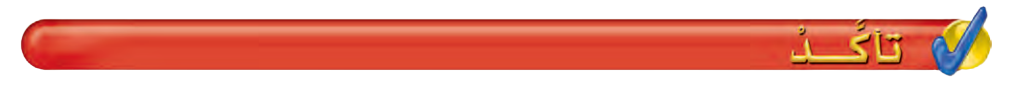 اقسم ، ثم تحقق من إجابتك .
3
1
179 ÷ 3 =
6
1
9
5
3   3
3
2
-
2
9
9  7  1
3
-
1
5  1
-
2  1
2  0
-
0
1
7  2
0
2
التحقق من معقولية الإجابة /
التحقق من معقولية الإجابة /
30 ÷ 2 = 15
180 ÷ 3 = 60
ناتج القسمة = 16 قريب من 16 إذن الإجابة معقولة
ناتج القسمة = 59 قريب من 60 إذن الإجابة معقولة
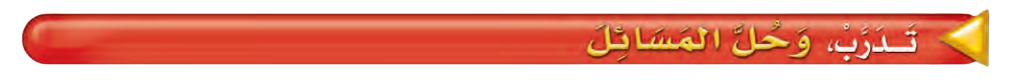 اقسم ، ثم تحقق من إجابتك .
8
7
1
2
6
1
4  6
4
3
2  8
2
5
-
-
6
5
0
3
-
-
3
0  3
0
1
0
2
التحقق من معقولية الإجابة /
التحقق من معقولية الإجابة /
60 ÷ 3 = 20
80 ÷ 5 = 16
ناتج القسمة = 21 قريب من 20 إذن الإجابة معقولة
ناتج القسمة = 16 هو نفسه 16 إذن الإجابة معقولة
التقويم /
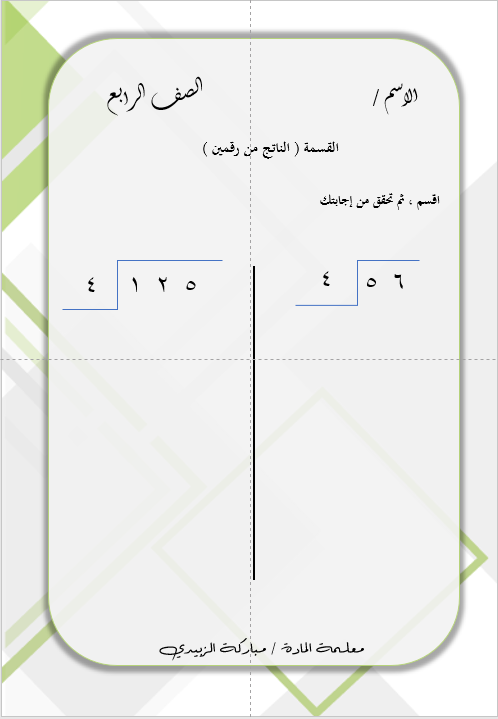 الواجب
رقم 4 – 11 صفحة 31